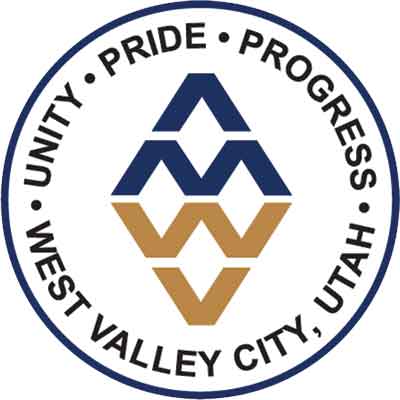 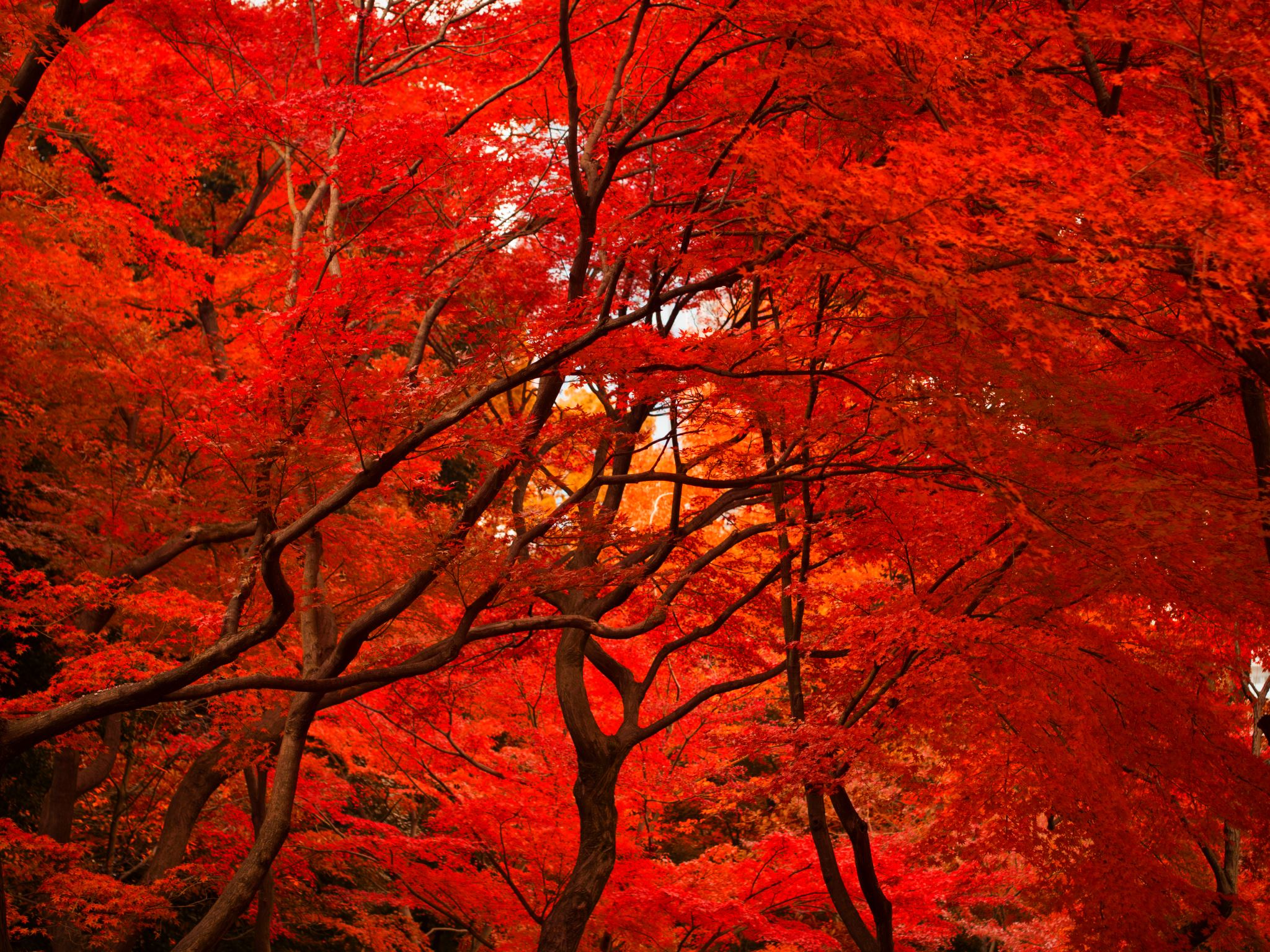 West Valley City Subrecipient Training
July 2023
Peggy Daniel and Phil Keeve
WELCOME
Subrecipients are a fundamental part of the CDBG program. Your participation provides:
Access to, and knowledge of, the specific neighborhoods and beneficiaries 
Technical & managerial capacity
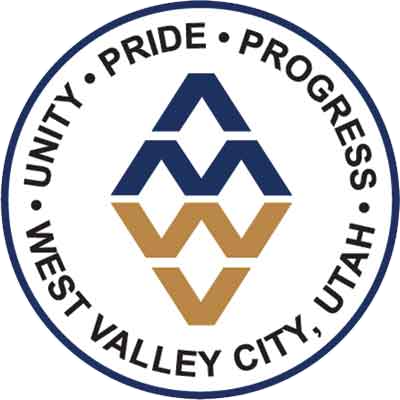 RESPONSIBILITES
Grantee and Subrecipients share joint responsibility
Most federal requirements are passed to Subrecipient
Regulatory compliance & performance go together
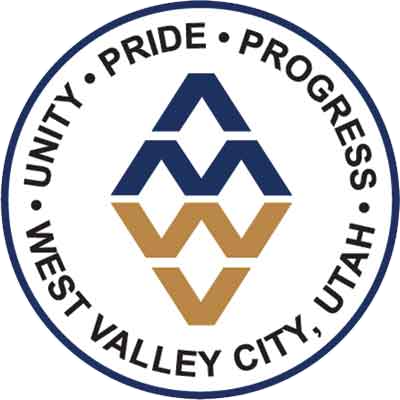 CARDINAL RULE
DOCUMENTATION

If your activities, personnel, procedures, expenditures, and results are not documented properly, from the federal government’s perspective, you have not done your job, regardless of your accomplishments!
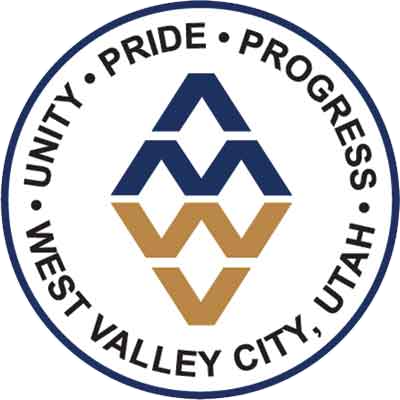 PROGRAM MANAGEMENT
The Community Development Block Grant Program (CDBG) 
U.S. Department of Housing and Urban Development (HUD) 
Title 1 of the Housing and Community Development Act of 1974 (HCDA), as amended.

West Valley City qualifies as an entitlement jurisdiction 
Population of over 50,000 people
Funding allocation averages $1,100,000
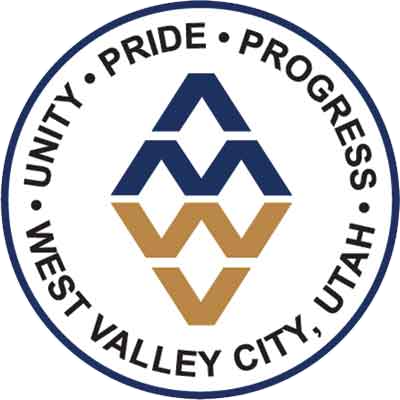 Program Management
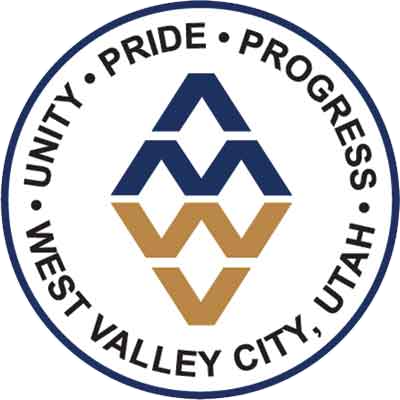 Funding limitations
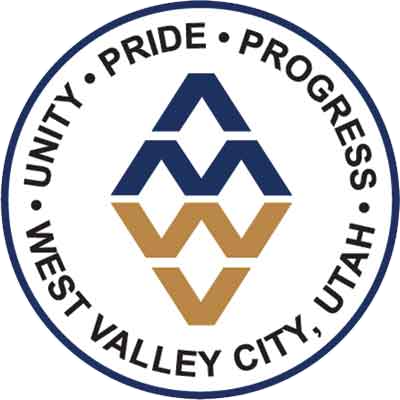 PRIMARY OBJECTIVE
The primary objective of the CDBG program is the development of viable urban communities principally for persons of low-moderate income, defined as a person residing in a household with income at or below 80% of area median income. This is achieved by providing the following, principally for persons of low and moderate income.
 
Decent housing
A suitable living environment
Expanded economic opportunities
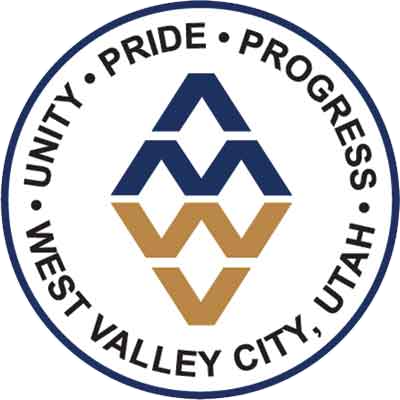 NATIONAL OBJECTIVES
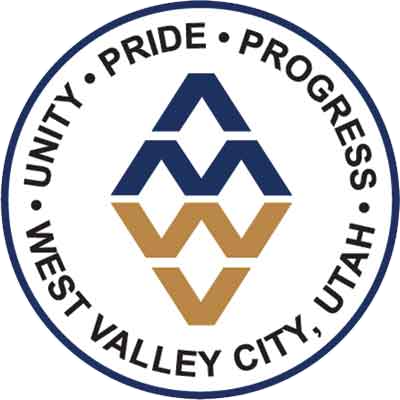 DETERMINING ELIGIBILITY
Public Service Activities 
Low-Mod Area Benefit (LMA)
Limited Clientele (LMC)
The distinguishing factor: will services be offered to all residents of a particular area? Or to a particular group of residents?
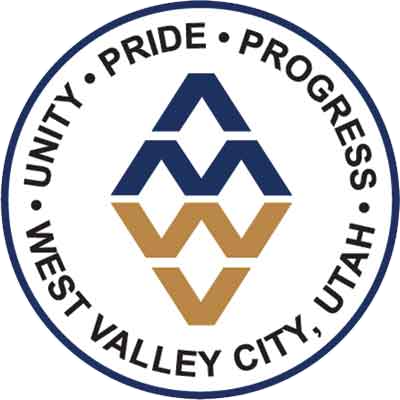 BENEFIT TO LOW/MODERATE INCOME INDIVIDUALS
The definition of a low- or moderate-income person or household is having an income equal to or less than the Section 8 lower income limits established by HUD. The current HUD income limits for West Valley City are listed below:
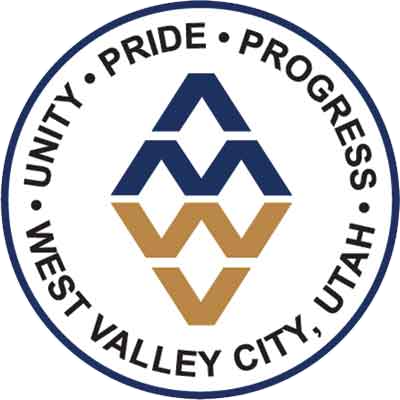 Area Benefit
Low-Mod Area Benefit activities must be available to all residents of an area where at least 51% of residents are LMI. The area must be clearly defined and primarily residential. Required documentation of this objective consist of:

Maintain records of the boundaries of the service area.
Document that the area is primarily residential (e.g., zoning map); and
Document the income characteristics of households in the service area (e.g., Census Data)
Typical Activities
Construction
Graffiti abatement
Community facilities
Construction of water and sewer line improvements
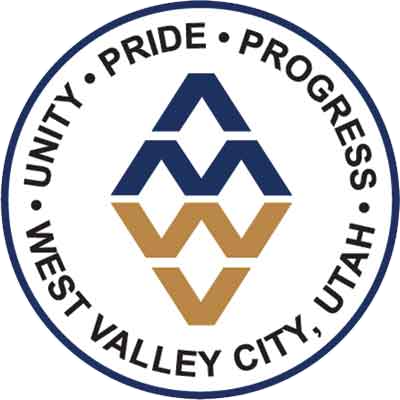 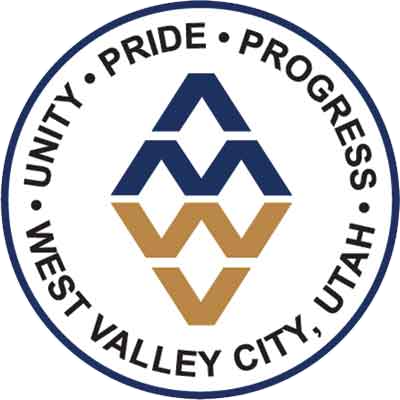 LIMITED CLIENTELE
Low-Mod Income Limited Clientele (LMC) is an activity which provides benefits to a specific group of persons. At least 51% of the beneficiaries of the activity must be Low-Mod income persons. To qualify under LMC, a client must meet one of the following tests:

Test 1-Limited Clientele Based on Presumed Benefit 
Clients who are generally presumed by HUD to be principally LMI persons. These include:

Abused children
Elderly persons 62 years of age
Domestic violence survivors
Homeless persons
Illiterate adults
Persons living with AIDS
Migrant farm workers
Severely disabled persons; HUD defined
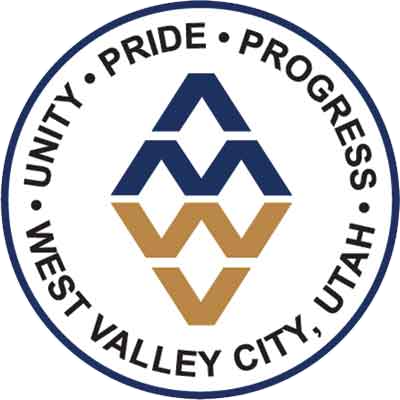 Records to be maintained for presumed benefit: 
Subrecipients must collect and retain documentation showing that the activity is designed to be used exclusively by one of these presumed low-income groups. Examples of source documentation include but not limited to:
Abused children – referral documenting “abused child status”
Seniors – copy of ID, driver’s license, or Social Security Award Letter
Disabled – receipt of disability check or SSDI award letter, or a doctor’s note verifying disability
LIMITED CLIENTELE
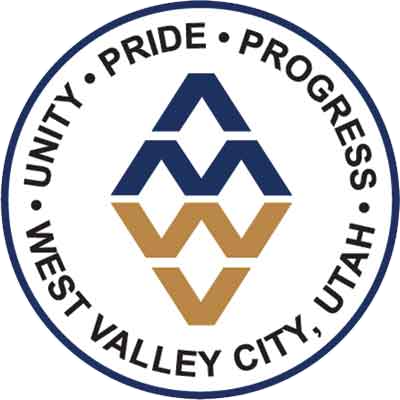 LIMITED CLIENTELE
Test 2-Limited Clientele Based on Family Size and Income
Requires information on family size and income from every client 18 and over in a household to prove that clients are persons whose family income does not exceed the low – moderate income limit.

Records to be maintained for Family Size and Income: Subrecipients must collect and retain documentation showing the household size and household annual income of each person receiving the benefit.
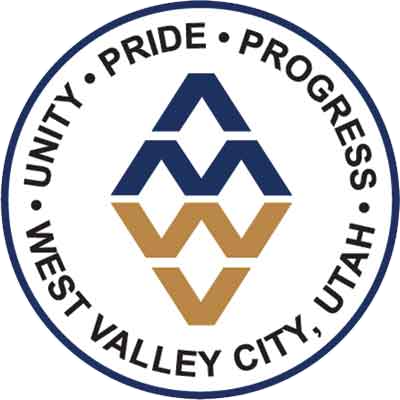 BENEFIT TO LOW/MODERATE INCOME INDIVIDUALS
The definition of a low- or moderate-income person or household is having an income equal to or less than the Section 8 lower income limits established by HUD. The current HUD income limits for West Valley City are listed below:
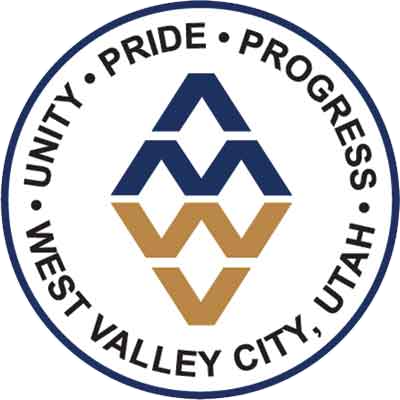 LIMITED CLIENTELE
Documentation for Family Size and Income

Requires gross amount, before any payroll deductions when calculating income.
Income source must be current (within 90 days).
Wages, salaries, overtime pay, commissions, fees, tips & bonuses
Unemployment payments
Disability compensations
Worker’s compensation
Severance pay
Alimony & child support
Social Security Income
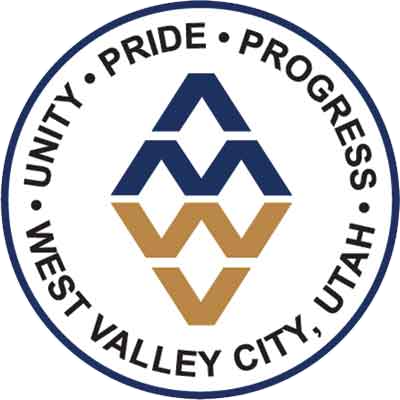 LIMITED CLIENTELE
Unless presumed by HUD to be low-moderate income, actual verification of the household income must be provided. If a client has no proof of income a penalty of perjury statement can be completed. The client should be made to understand that they are signing a legal document, and that they are certifying the truth of the information provided.

Income Documentation
Employment check stub
Social Security/Disability Income Award Letter
Child Support documentation
TANF benefits letter
Unemployment benefits letter
Veterans Administration award letter
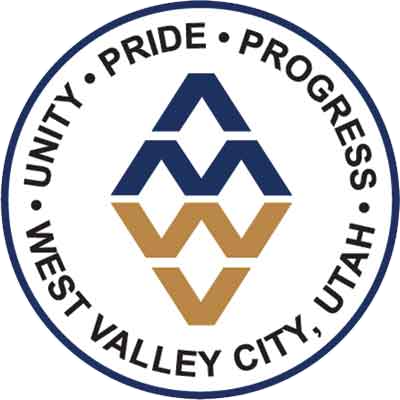 MATRIX CODES
Matrix codes are used to indicate—but do not establish—activity eligibility. 
An activity must be eligible in accordance with the regulations at 570.201 – 570.207.
Matrix codes categorize activities for reporting purposes.
Identify the purpose
Determine the type of accomplishment units
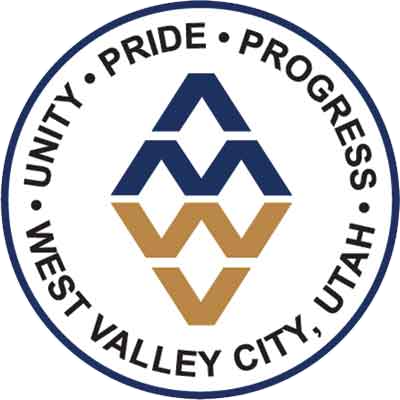 GOALS AND PERFOMANCE MEASURES
HUD DEFINITIONS
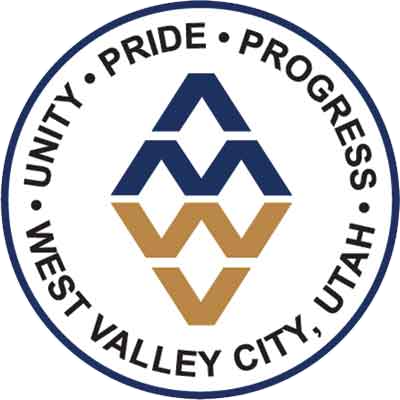 GOALS
Goals closely mirror the statutory objectives of the program. The goals are framed broadly to capture the range of community impacts that occur because of program activities.
 
Creating a Suitable Living Environment - Activities that are designed to benefit communities, families, or individuals by addressing issues in their living environment. 
Providing Decent Housing - Covers the wide range of housing activities that could be undertaken with CDBG funds. 
Creating Economic Opportunities - Applies to activities related to economic development, commercial revitalization, or job creation.
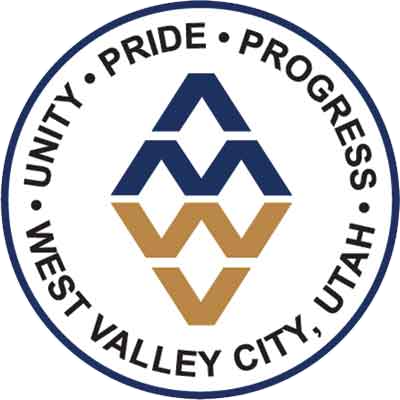 Outcomes help further refine the activity goal and is designed to capture the nature of the change or the expected result of the goal that an activity seeks to achieve. Outcomes correspond to the question "What is the type of change the activity is seeking? Or what is the expected result of the activity?"
 
Availability/Accessibility - Applies to activities that make services, infrastructure, public services, public facilities, housing, or shelter available or accessible to LMI people, including persons with disabilities. 
Affordability - Applies to activities that provide affordability in a variety of ways to LMI people such as lowering the cost, improving the quality, or increasing the affordability of a product or service to benefit a low-income household.
Sustainability - Applies to activities that are aimed at improving communities or neighborhoods, helping to make them livable or viable by providing benefit to persons of LMI or by removing or eliminating slums or blighted areas, through multiple activities or services that sustain communities or neighborhoods.
OUTCOMES
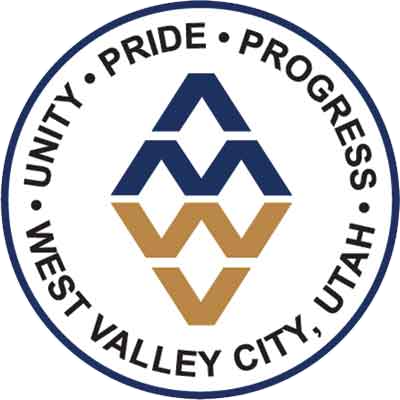 Outputs
Outputs are the quantifiable products of the project.  They are usually measured in terms of the volume of work accomplished, such as the number of low or very low-income people served.
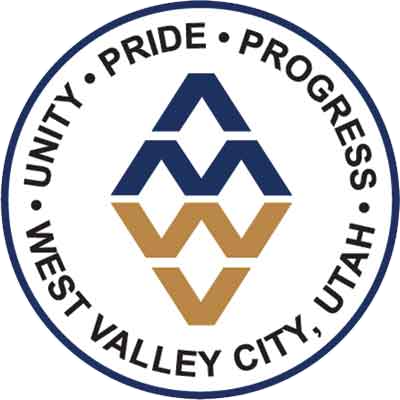 SCOPE OF WORK
APPENDIX A: SCOPE OF SERVICE
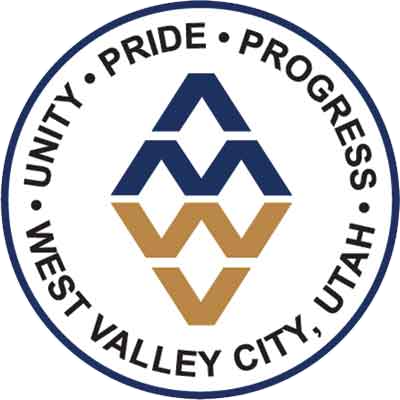 Program Reports
Monthly Progress reports are due by the 15th of each month.

Client demographic
Number clients served
Narrative highlighting progress in meeting objectives
Major benchmarks, goals, outcomes, outputs, and changes in the program
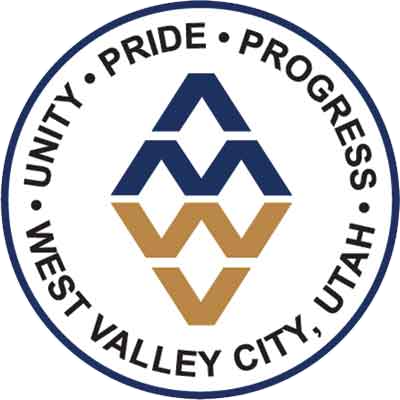 Program ReportQuestions
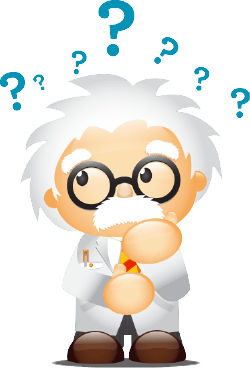 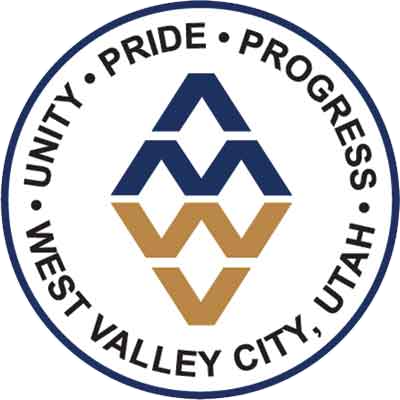 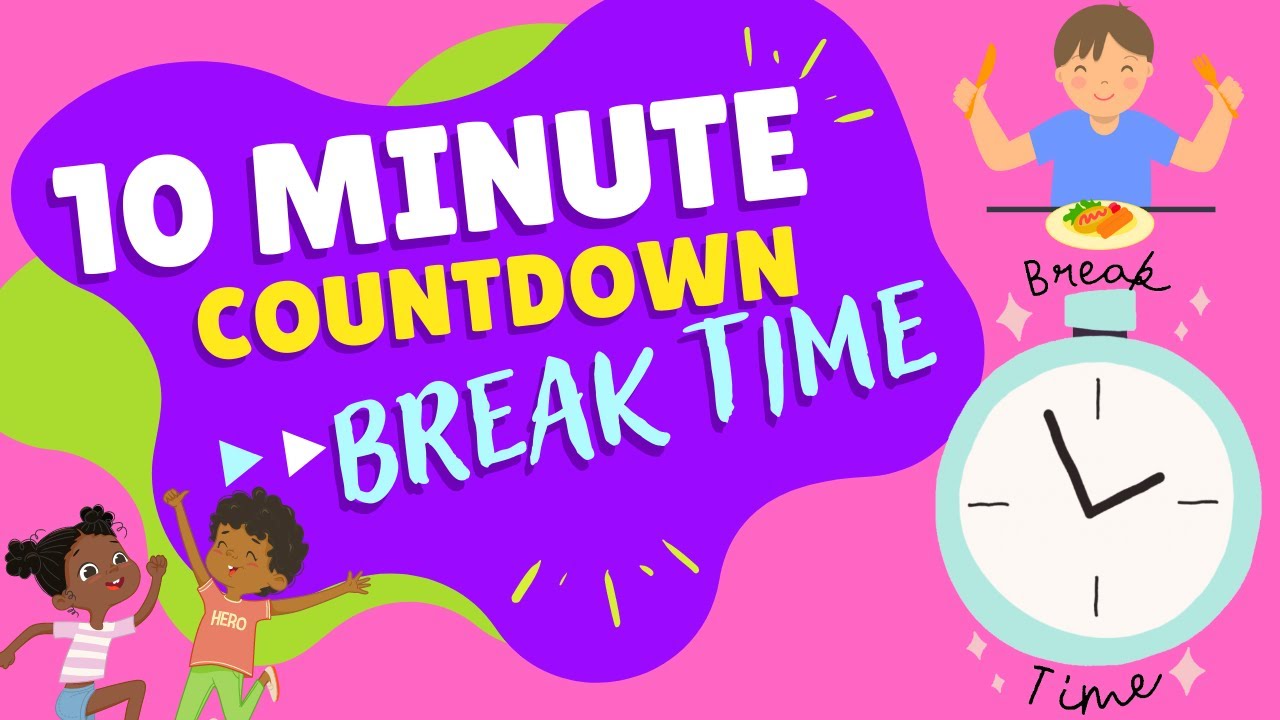 FINANCIAL MANAGEMENT
Payment Reimbursement
Actual direct costs incurred
Eligible and allowable costs and expenses:
Personnel/staff (salary and benefits)
Overhead
Indirect Costs
Facility rental or leasing costs
Materials or supplies
Communications
Travel/mileage
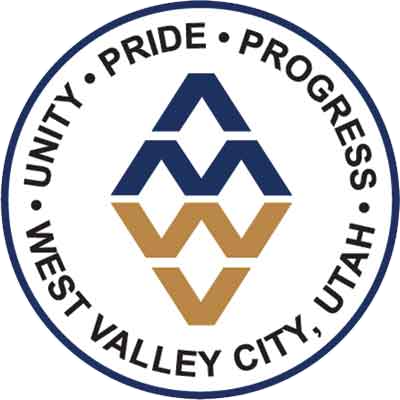 FINANCIAL MANAGEMENT
Ineligible Cost Examples:
Programs that do not serve primarily low-moderate income persons
Programs that promote religion
Political activities
Marketing, incentives, or fundraising
Payment of debt or expenses incurred prior to agreement
Entertainment, furnishings, or personal property
Generally, equipment, unless necessary to implement an eligible activity
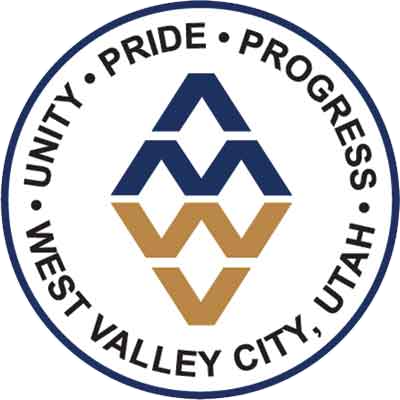 Budget Worksheet
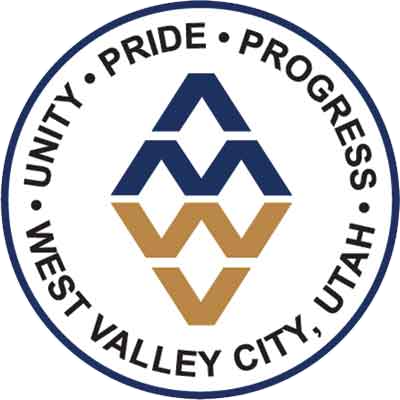 Budget costs
Personnel Costs
Personnel Wages – Costs associated with the positions identified in the budget. Costs should reflect the actual amount of time each position spends on the program.
Fringe Benefits – Payroll related costs of FICA, Worker’s Compensation, health insurance, sick time, vacation, retirement, etc.

Time Records
Time records—indicating hours worked, sick, vacation, holiday, etc.
Timesheets—recorded each day and signed by both employee and supervisor
Timesheets—labor distribution and time project log that documents time spent on the program must be kept for all grant funded employees
Copies of timesheets must be submitted with reimbursement request if claiming personnel costs
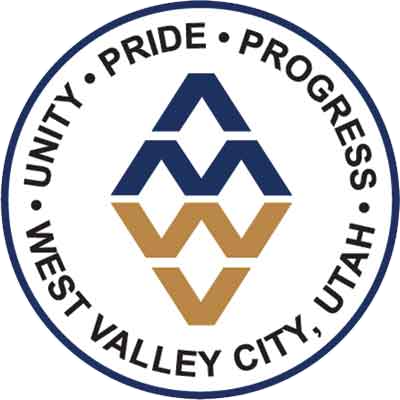 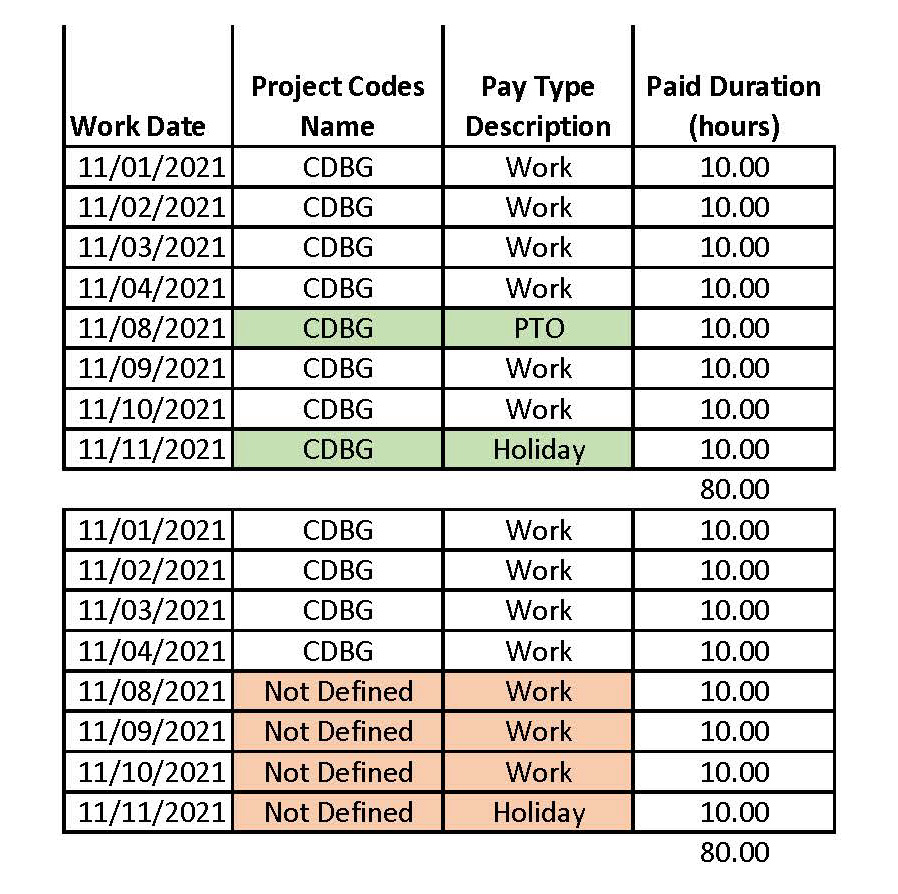 WVC PAYROLL/TIMESHEET
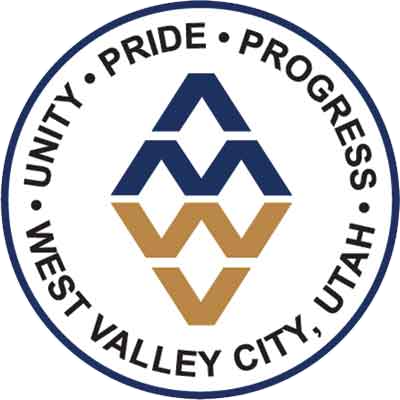 Budget Costs
Operating Costs/Program Delivery
Supplies: Consumable commodities Direct Client Supportive Services – Rent, bus passes, food utilities, childcare, clothing, hygiene kits and other program costs paid on behalf of clients
Communication: Telephone, telephone installation, and postage
Printing:  Copying, printing, paper, ink, and copy machine
Utilities:  Electricity, gas, water, and trash removal
Rent: Rental costs for real property or office space for program
Travel: Mileage reimbursement for conducting program objectives
Insurance: Insurance related costs required for the operation of the program
Entertainment costs is not an allowable expense and will not be reimbursed
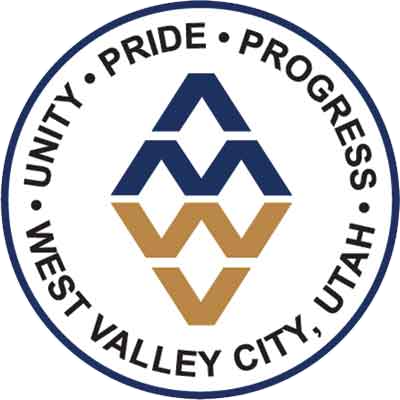 GENERALLEDGERTRANSACTIONS
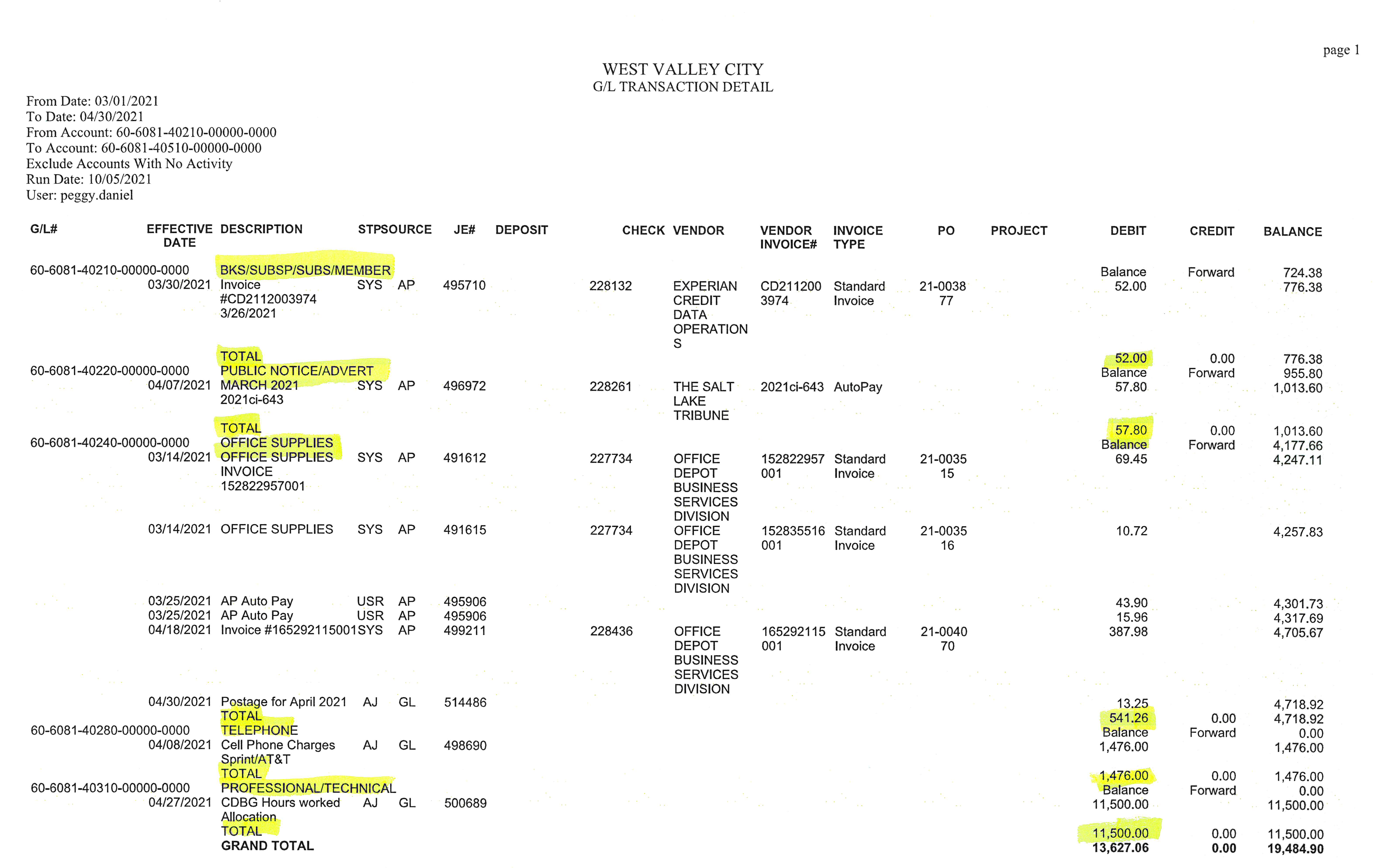 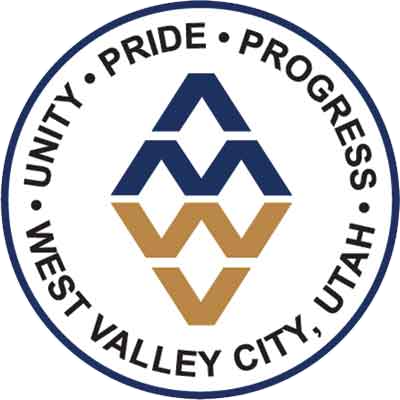 INVOICES
Monthly by the 15th 
CDBG Disbursement Cover letter
Agency name
Summary of expenses itemized by budget categories
Brief budget narrative
Time period covered for related expenses
Contact person with phone and email
Transaction Detail Report
Statement of Expenses
Invoice/receipts 
Timesheets/check stubs 
Proof of employee payment must be submitted
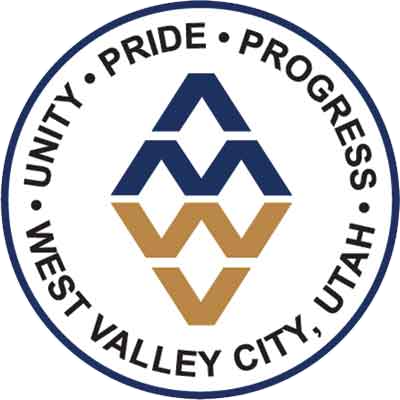 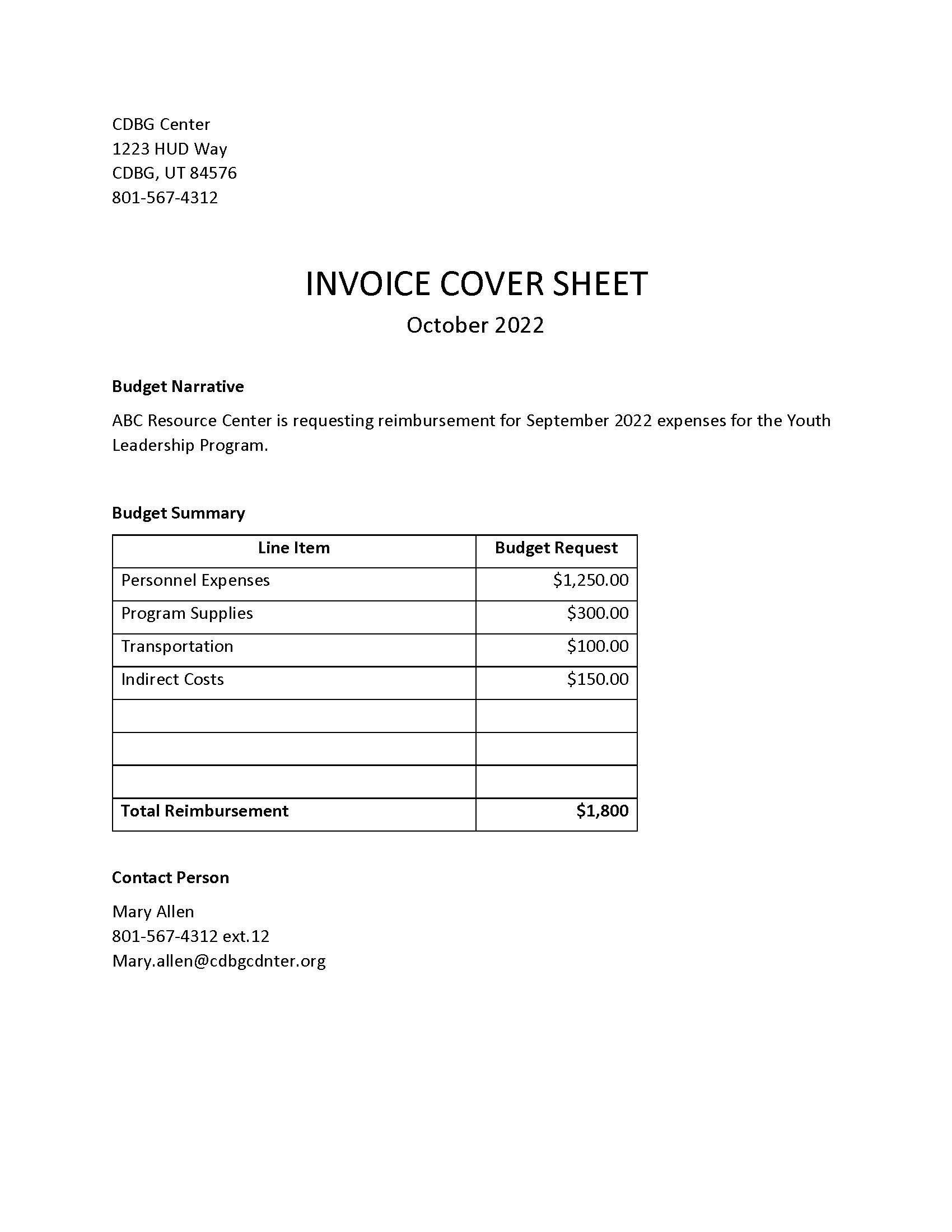 Invoice Cover Letter
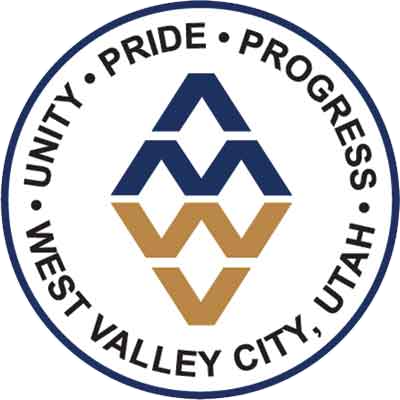 AUDITS
The primary goal of the audit is to determine whether and agency has adequate systems in place to assure objectives are met, resources are safeguarded, regulations are followed, and reliable data is obtained and maintained. 
Financial audits are designed to provide an independent opinion on the agency’s financial statements, internal central structures, cash flow, and compliance with specific financial systems and procedural requirements.

Programmatic audits provide an independent point of view on the extent to which the agency has efficiently and effectively carried out its operations and achieved the intended program results and benefit.
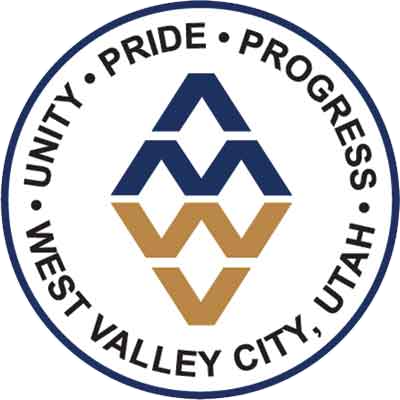 PROCUREMENT
Equipment vs Supplies
Equipment means tangible personal property (including information technology systems) having a useful life of more than one year and a per-unit acquisition cost which equals or exceeds the lesser of the capitalization level established by the non-federal entity for financial statement purposes, or $5,000. Pre-Purchase Approval Required
Supplies means all tangible personal property other than those described in § 200.33 Equipment. A computing device is a supply if the acquisition cost is less than the lesser of the capitalization level established by the non-federal entity for financial statement purposes or $5,000, regardless of the length of its useful life.
Use and Reversion of Assets
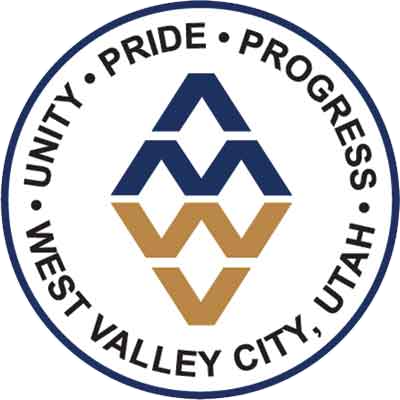 RECORD RETENTION
Records include but not limited to:
Financial
Program
Supporting documents
Statistical records
Personnel 
Property
5 Years or longer
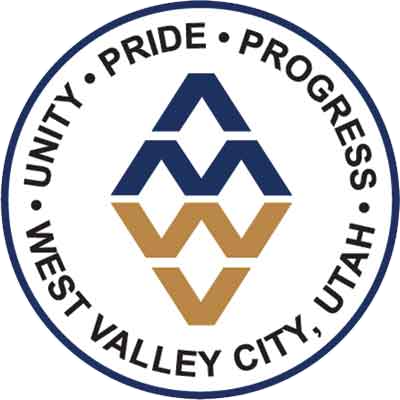 MONITORING
Types of Monitoring:
Individual Project-As Needed
Desk Review-Monthly
On-Site-Annually
Davis-Bacon-As Needed
Drawdown Requests-Submitted
The primary objective of monitoring subrecipients is to ensure compliance with regulations governing administrative, financial, and programmatic operations.
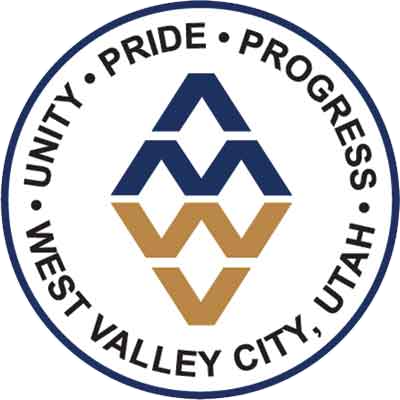 LAWS AND REQUIREMENTS
CIVIL RIGHTS, FAIR HOUSING, AND EQUAL OPPORTUNITY
AMERICANS WITH DISABILITIES ACT
CONFLICT OF INTEREST
DISPLACEMENT AND AFFIRMATIVE MARKETING
ENVIRONMENTAL REVIEWS
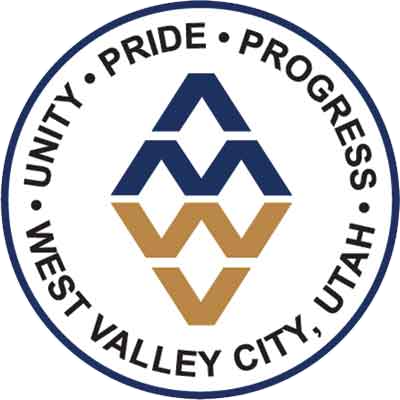 Subrecipient Agreement
Read Thoroughly
Signed and Notarized  
Appendix A – Scope of Work
Appendix B – Budget Worksheet
Appendix C – FFATA
Appendix D – Conflict of Interest
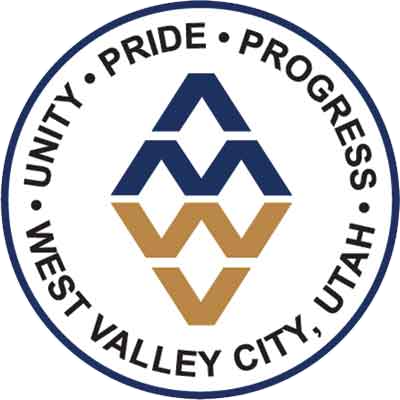 Subrecipient Agreement
Certificate of Insurance
W-9
Business License
UEI Number
WVC ADA Questionnaire
Disability & Nondiscrimination Employee Information
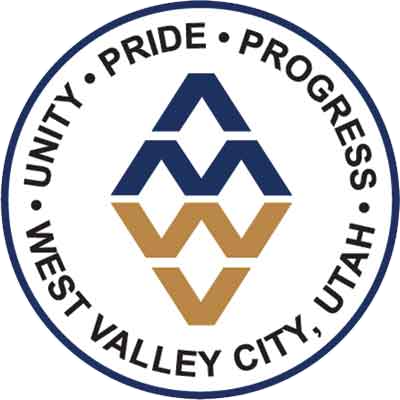 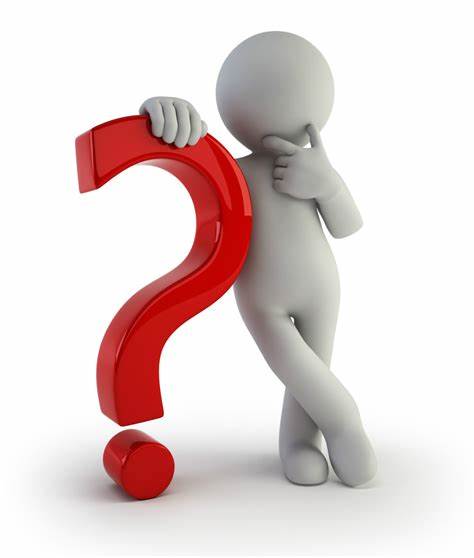 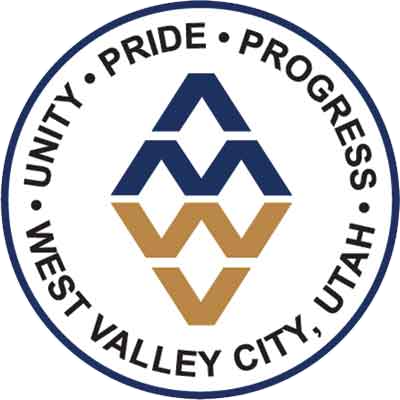 WVC CDBG ProgramContact
Peggy Daniel
Grants Administrator
Peggy.Daniel@wvc-ut.gov
801-963-3280



West Valley City Grants Division
4522 West 3500 South
WVC, UT 84120
Website: www.wvc-ut.gov/grants
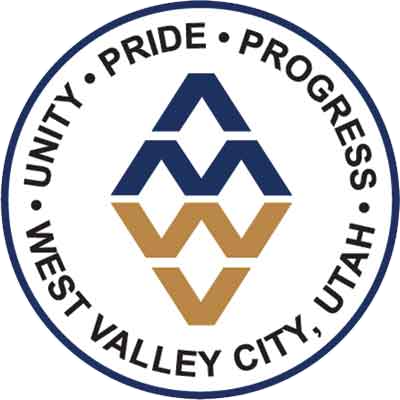